Primary 7 Parents’ Presentation
Primary 7
Hi everyone, 
I am Mr McArthur and I will be teaching the Primary 7 class this year. 
I am sure even with the current restrictions (which will hopefully end soon) we will be able to have a fun year and make lots of great memories the class can take to high school! 
These slides will run through some information you might like to know. However, if you are left with any unanswered questions please get in touch.
Literacy
Each term we will be working on a variety of novels. For the first term, we will all be reading Coraline. Coraline is a great novel to get all pupils involved and working together. This novel will not be taken home and will remain in school to allow me to reinforce all of the comprehension skills they have previously learned. 
Spelling will be set to the level of the pupils and will be reviewed each week. It will also be set as part of the homework. 
Writing will be planned and written every week using a variety of genres. This term we will be focusing on Narrative and Informative. 
Grammar & punctuation will be reviewed regularly to help develop each pupil’s use of language. 
Handwriting will always be important and all pupils will be expected to join their writing if they can.
Maths
Maths lessons will be a combination of active and textbook approaches where possible. 
There will be a big focus on times tables in the first term to make sure all pupils have quick recall of calculations. Times tables are a beneficial tool for any topic in Mathematics. 
SumDog will be used as part of homework and work will be assigned each week. If anyone is unable to access the site then other activities can be sent home.
P.E.
Due to the current restrictions we are unable to have P.E. in the gym hall. 
This means that all P.E. will be outdoors for now. 
Gym kit is not required. However, the pupils can wear black/grey leggings or joggers on P.E. days.
If all children could be sent to school with a waterproof jacket this would allow us to go outside when there is a slight drizzle. 
A change of footwear can also be brought to school and these will remain in school bags and taken home each day.
Topic
This term there will be more work than usual involving Health and Wellbeing. 	
It is a strange and stressful time for us all and it is important that all pupils feel safe and protected within school.
There will be lots of discussion involving any worries and fears that they may have ahead of the coming year. 

Natural Disasters will be the first large topic we focus on. Through this will be able to focus on many of the Science experiences & outcomes as well as technology and design. 
Will be looking at: 
The science behind the disasters and how they are caused. 
The locations of most disasters and what people in those locations do to keep themselves safe. 
The advancement in technology and architecture to protect cities from disasters. 
And much more…
Homework
Homework is generally issued on Monday for completion by Friday. 
Homework will be a combination of maths, literacy, spelling, topic and health & well-being.
This will be kept paper based for now due to updates being made to the online systems, such as GLOW. However, for future reference I have attached the home page of a virtual class for you to have a look at. 
In Primary 7 homework is the child’s responsibility and they should be encouraged to take charge where possible. 
If I could ask parents to keep tabs and check that they are coping. 
Feel free to get in touch if you have any problems or questions you would like answered.
Behaviour management
Class rules have been agreed and set by the class.
Westfield’s Golden Rules are still followed and will be posted around the school. 
Within the class, I will be using a raffle system to reward positive behaviour. The pupils are able to collect as many raffles as they can each week and bank these. Once they have collected enough they can exchange them for a prize. These are all worth a different amount of raffles each so this will help teach our pupils about delayed gratification and patience. 
Golden Time will be every Friday afternoon.  A noise monitor will be used to help keep pupils focused and time can be given or taken depending on how well behaved they all are.
Transition
Even though there have been so many changes this year, transition is still really important for the Primary 7s. 
Westfield will continue to work with the surrounding high schools to ensure all pupils are supported and get a taste of what life is like there. 
Transition is always a fun time for the Primary 7s and even with the restrictions I’m sure it will be a valuable experience.
Housekeeping
Dinner money- please ensure your child has enough money on their card to pay for lunch. Contact the office for a link to make online payments.
Allergies- please do not send any food into school which contain nuts.
Uniform- children must wear a tie when wearing a shirt or blouse.
Keeping you informed- newsletters will be issued monthly. Updates will also be posted on our Blog and Twitter pages.
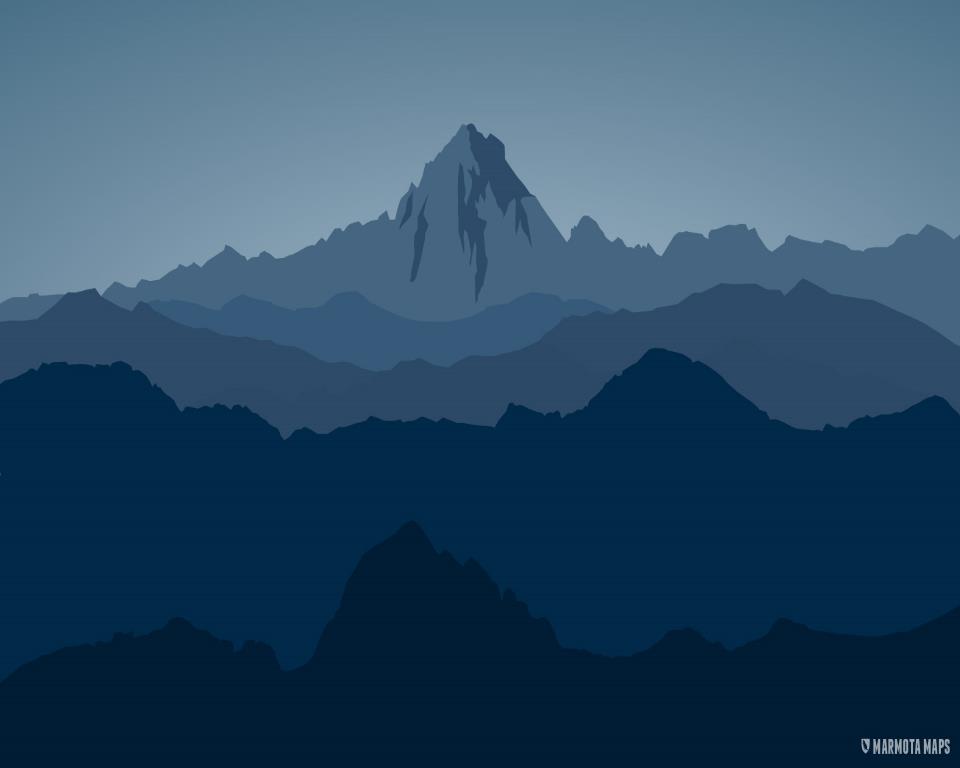 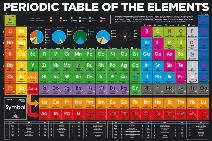 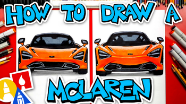 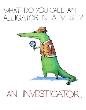 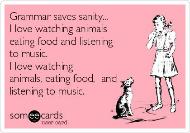 For all of the action buttons to work the PowerPoint must be in a slide show. This can be found above on the toolbars.
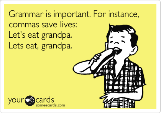 Most icons within the classroom will send pupils to a variety of educational websites. Not all sites will be connected to homework.
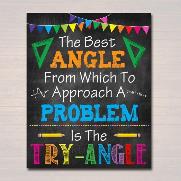 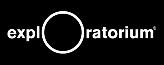 Homework icons will be placed on the image of the Smartboard to allow easy access for pupils. When activated, the icons will direct you to the desired page.
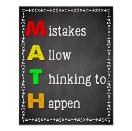 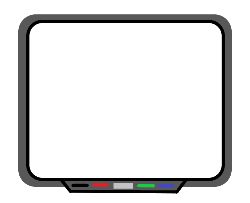 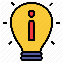 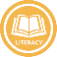 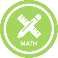 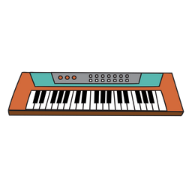 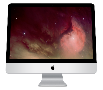 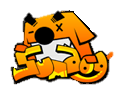 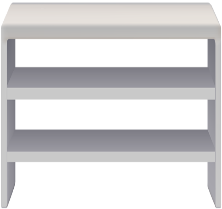 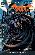 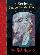 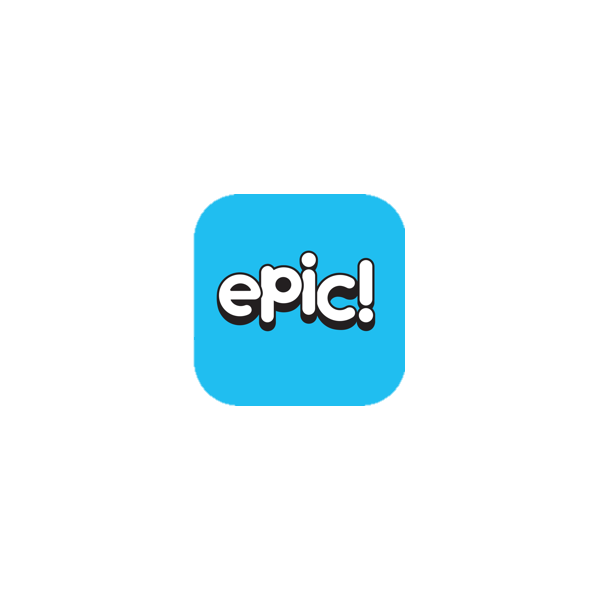 Click the icons above to see your work for the week!
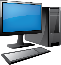 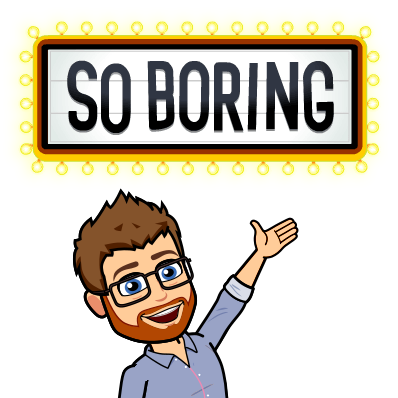 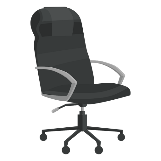 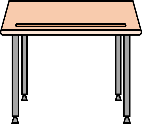 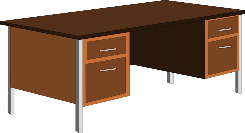 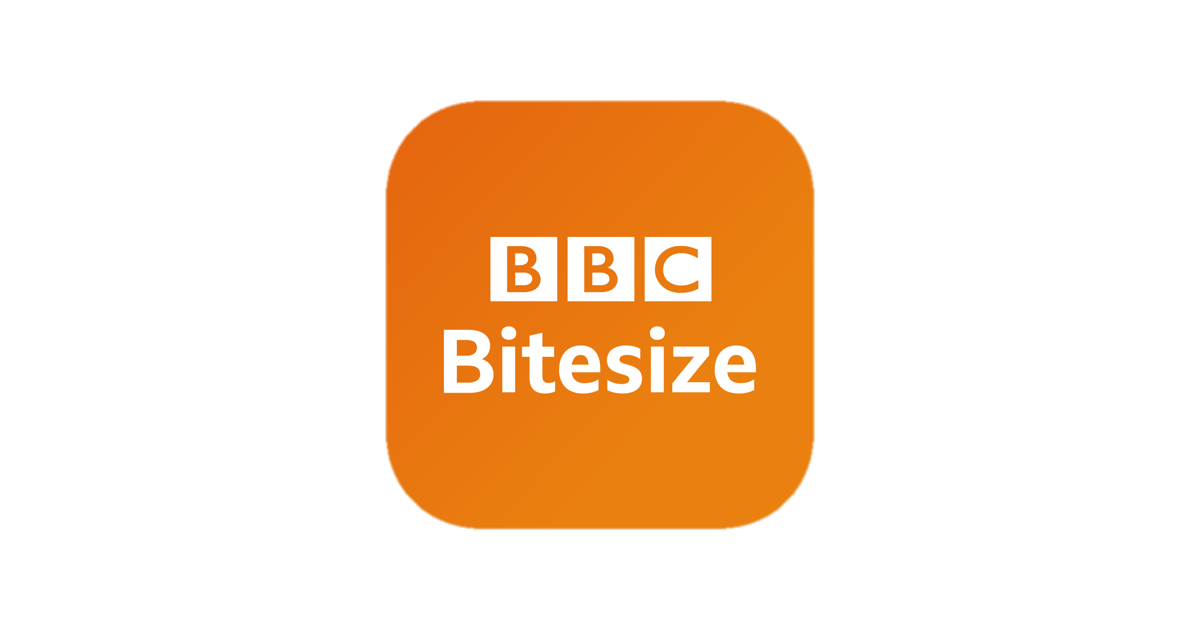 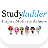 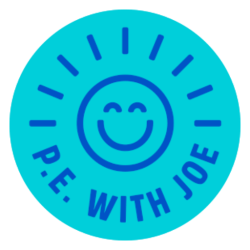 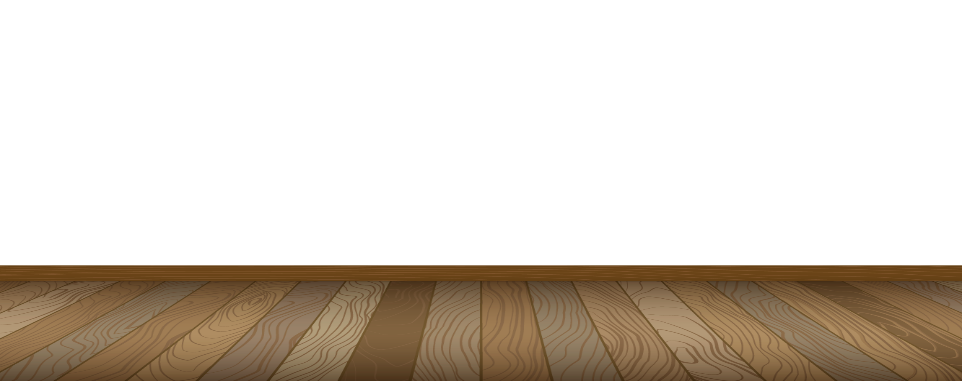 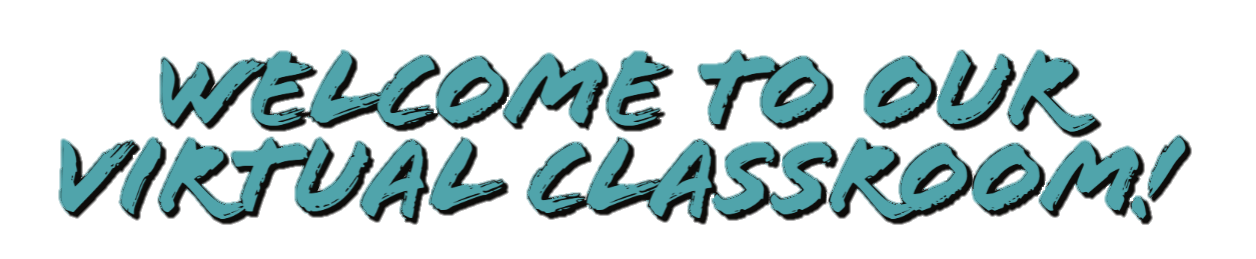